Уровень 1 - Кондиции в регби: Дети
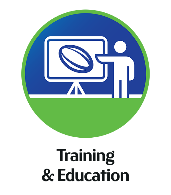 Место
Дата
Часть  В
Рудиментарные и фундаментальные двигательные стереотипы (паттерны)
Открывание и закрывание
Ребенок сохраняет контроль над корпусом, в то время как конечности перемещаются в стороны 
Примеры упражнений 
«Звезда», «мертвый жук», «велосипед»
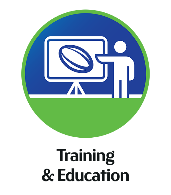 3
Разгибание
Это двигательный стереотип (паттерн), который включает в себя сгибание и разгибание позвоночника или скручивание и выпрямление.

Примеры упражнений:
«Парашютист»
Разгибание противоположной руки, противоположной ноги
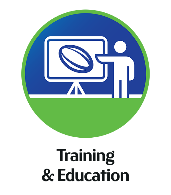 4
Качели
Это рудиментарный стереотип движения (паттерн), требующий от ребенка координированных действий верхней и нижней частей тела. 
Примеры упражнений:
Лягушка на четвереньках
Лягушка на животе
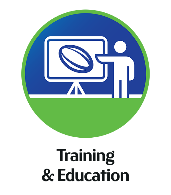 5
Перекаты
Отличный вариант для развития стабильности «центра» и симметричных движений 
Примеры упражнений:
Переворот «журнала»
Переворот «ракеты» 
Перекат с руками  
Перекат с ногами
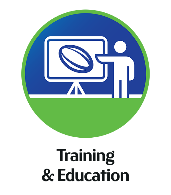 6
Ползание
Этот двигательный стереотип (паттерн) может быть разбит на ползание с односторонним движением тела или ползание, используя противоположные движения 
Примеры упражнений:
Одностороннее ползание
Ползание с использованием противоположных сторон
Обратное ползание
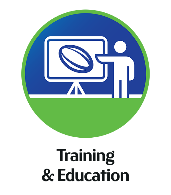 7
Перекрестные двигательные стереотипы (паттерны)
Комплексное действие, в котором ребенок соединяет все предыдущие двигательные стереотипы (паттерны)
Примеры упражнений:
Человек-паук 
Медвежья походка  
Боковое ползание
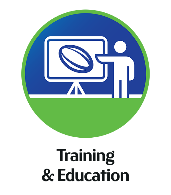 8
Задание
Придумайте 4 упражнения для каждой категории основных двигательных навыков ниже. На этом этапе занятия не обязательно быть сосредоточенным на регби.  
Стабильность 
Движение 
Манипуляции с предметами 
Осведомленность  

Мы обсудим результаты в группе, а затем выполним и потренируем  некоторые из выбранных действий.
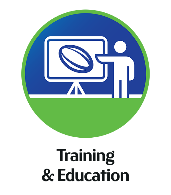 9
Перейдите к части C